Direct Measurement of the Soft Mode Driving a Quantum Phase Transition
Daniel Silevitch
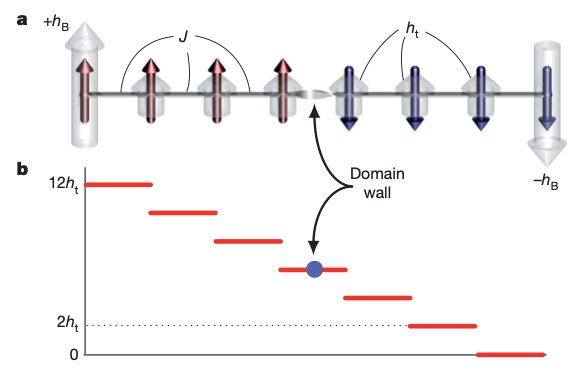 J
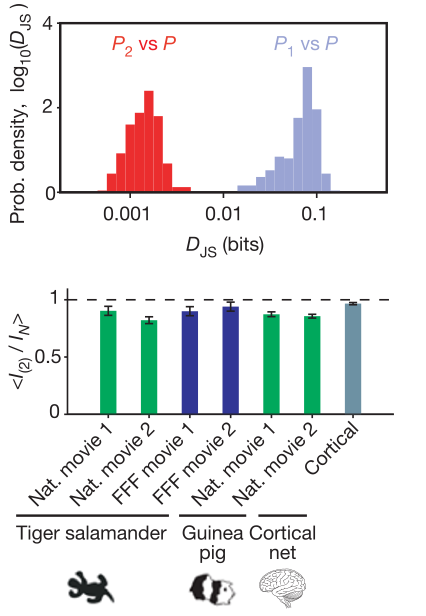 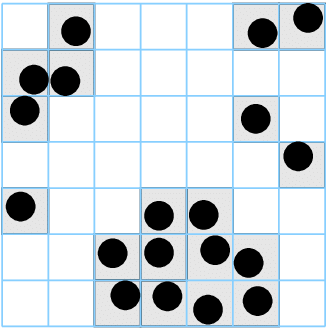 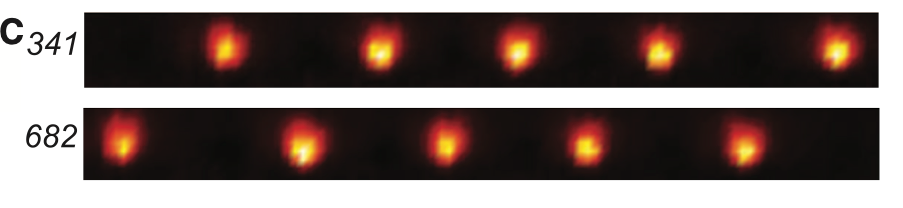 Introduction: The Quantum Ising model
S=1/2 Ising model
Used to model wide variety of systems across physics and beyond
Magnetism
Lattice Gas models
Trapped Ions 
Quantum annealing
Quantum programmable gates
Neurobiology
Sociology
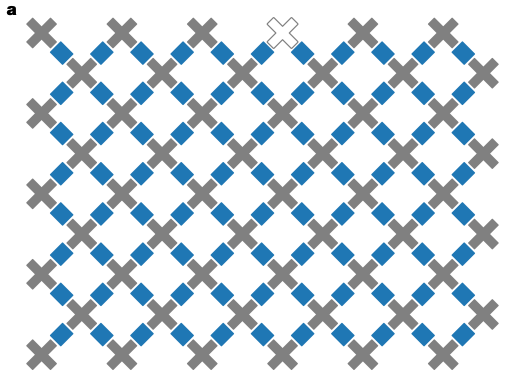 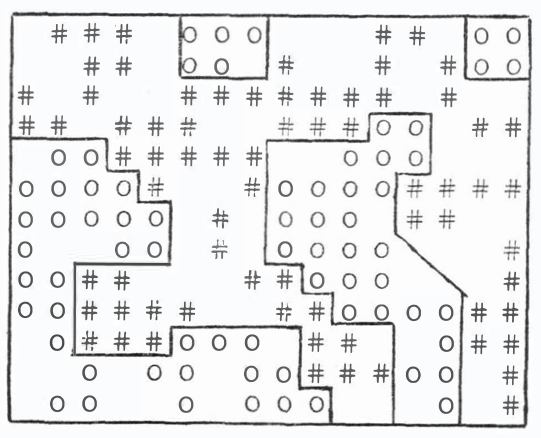 T.D. Lee and C.N. Yang, Phys. Rev. 87, 410 (1952)
R. Islam et al., Science 340 587 (2013)
M.W. Johnson et al., Nature 473, 194 (2011).
F. Arute et al, Nature 574, 505 (2019) 
E. Schneidman et al., Nature 440, 1007–1012 (2006)
T.C. Schelling, J. of Math. Soc. 1, 143 (1971)
Γ
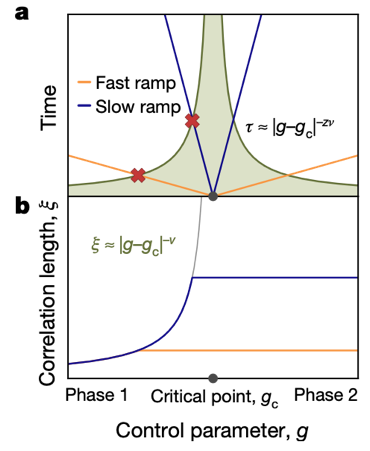 Paramagnet
Transverse-Field Ising Model
F
Ferromagnet
T
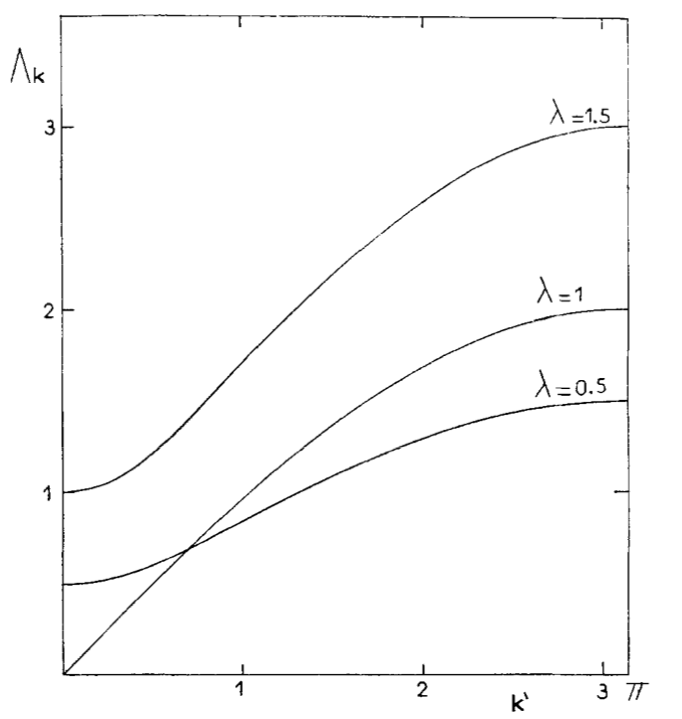 P. Pfeuty, Annals of Physics. 57, 79 (1970).
A. Keesling et al., Nature. 568, 207 (2019).
The Real World: Dissipation and spin baths
Fluctuation-dominated regime highly sensitive to environmental effects
Complete mode softening nominally requires isolated system
Soft mode predicted in theory; does it persist in non-ideal systems?
Model non-ideal behavior by placing spins in contact with incoherent “bath”
Nuclear spins, paramagnetic impurities, other 2-level systems
Framework to understand decoherence, dissipation, etc.
N. V. Prokof’ev, P. C. E. Stamp, Reports on progress in physics. 63, 669–726 (2000).
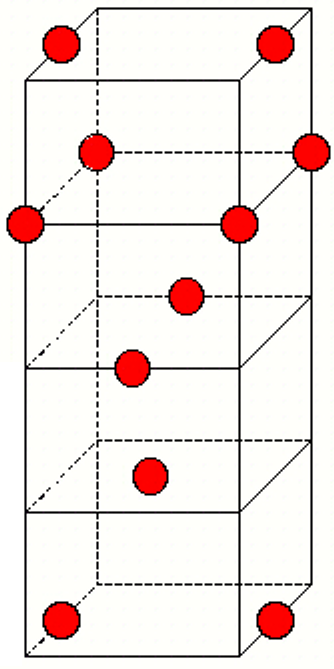 LiHoF4: A model Ising ferromagnet
Ising Axis
10.75 Å
5.175 Å
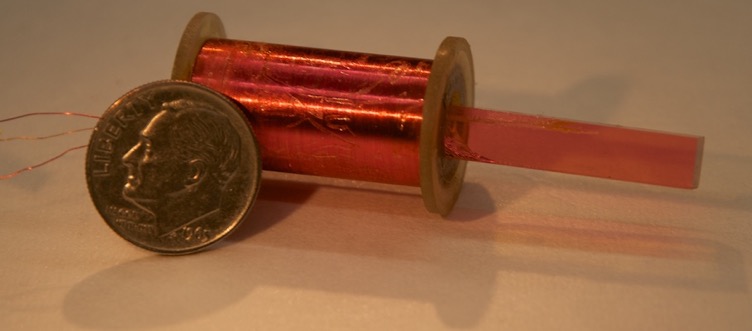 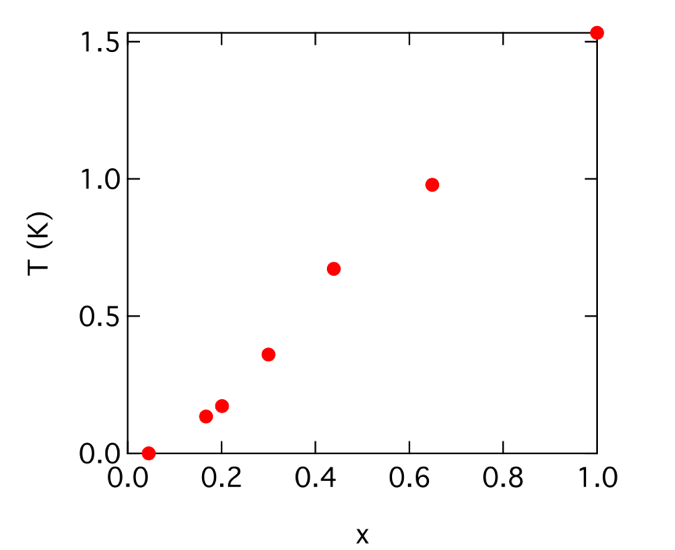 Tuning the Ising Magnet: LiHoxY1-xF4
LiHoxY1-xF4
PM
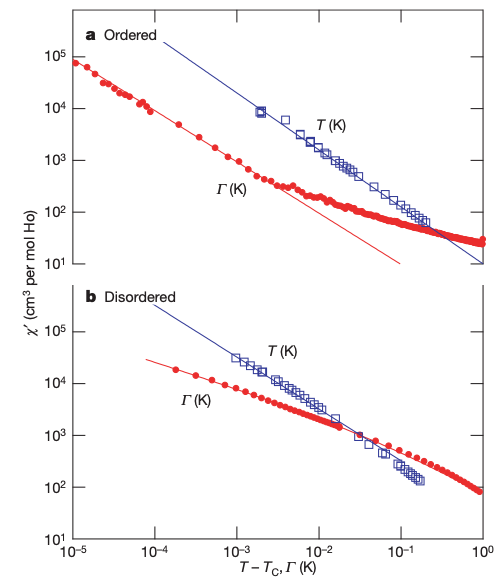 FM
SG
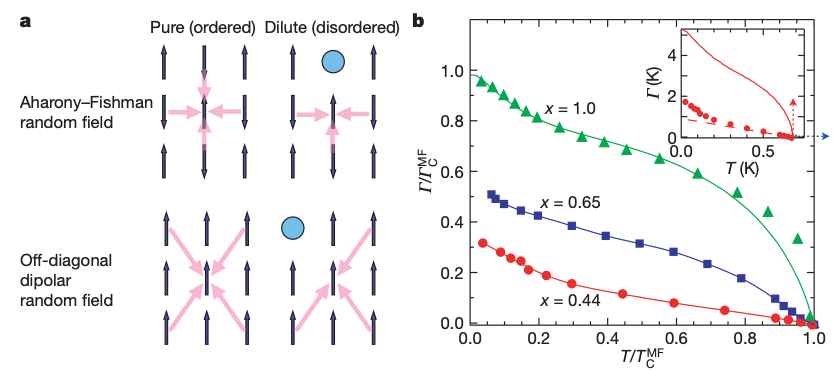 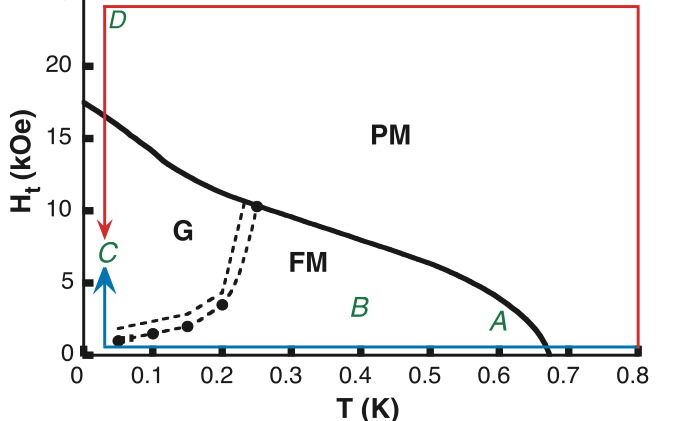 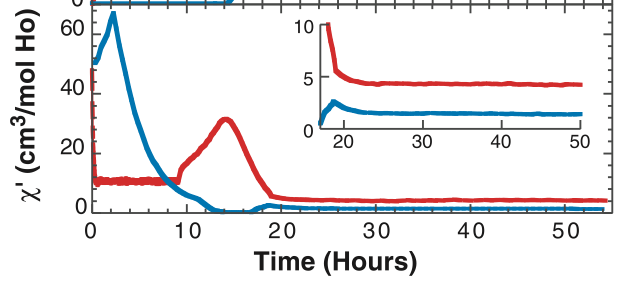 D.H. Reich et al., Phys. Rev. B 42 4631 (1990) 
D.M. Silevitch et al., Nature 448 467 (2007)
J. Brooke et al., Science 284 779 (1999)
~3 GHz
S=+1/2
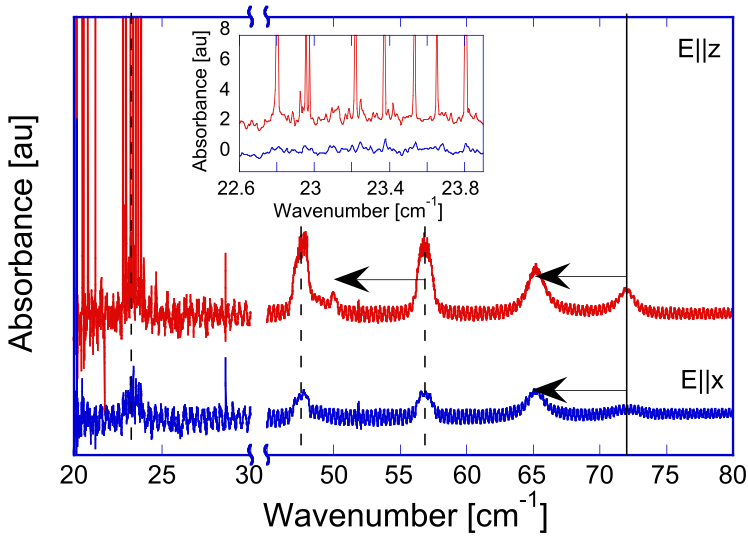 LiHoF4: Adding the nuclear spins
m = +7/2
~200 GHz
m = -7/2
S=-1/2
m = -7/2
m = +7/2
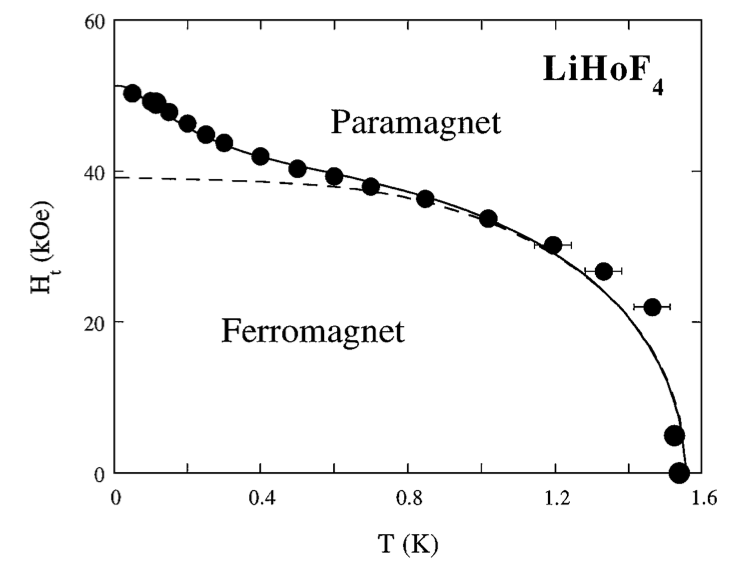 D. Bitko et al., Phys. Rev. Lett. 77, 940 (1996)
G. Matmon et al., PRB 94, 205132 (2016).
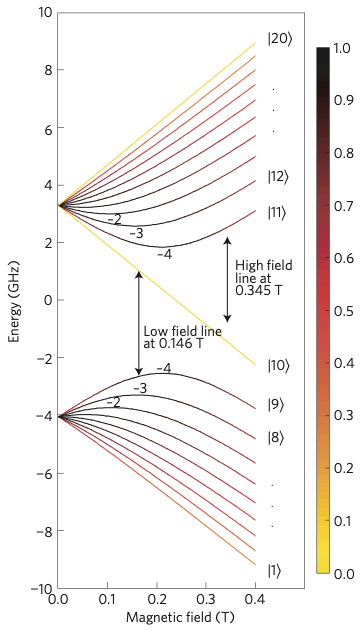 CaWO4:Er
Silicon:Bismuth
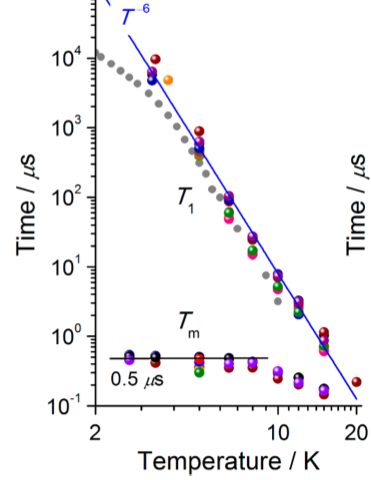 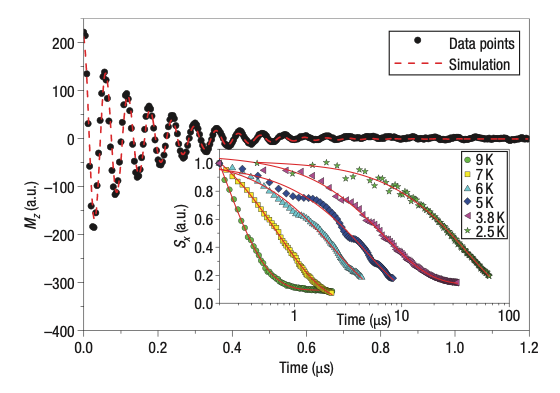 Single-ion magnet: Yb(trensal)
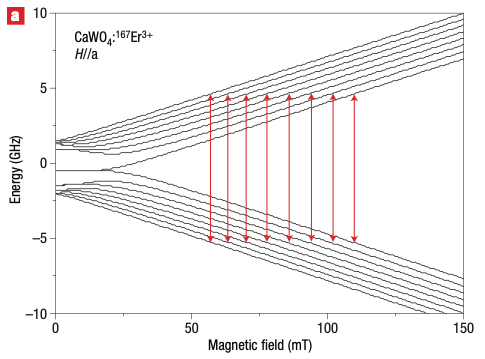 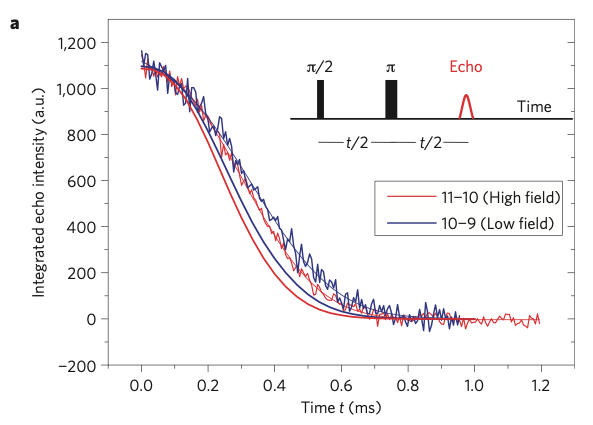 Electronuclear spin systems as qubit candidates
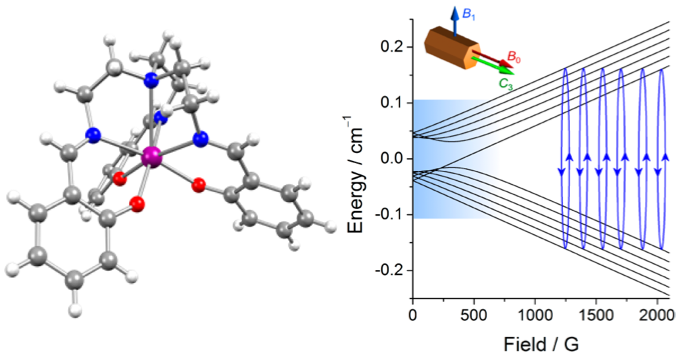 Hyperfine interactions create several discrete transitions
Enable multiple individually-addressable qubits per site
Ions with strong nuclear moments embedded in matrix of electronic spins
Many potential physical realizations
S. Bertaina et al., Nature Nanotech. 2, 39–42 (2007)
G. W. Morley et al., Nature Materials. 12, 103–107 (2013)
K. S. Pedersen et al., J. Am. Chem. Soc. 138, 5801–5804 (2016)
Probing the electronic excitations
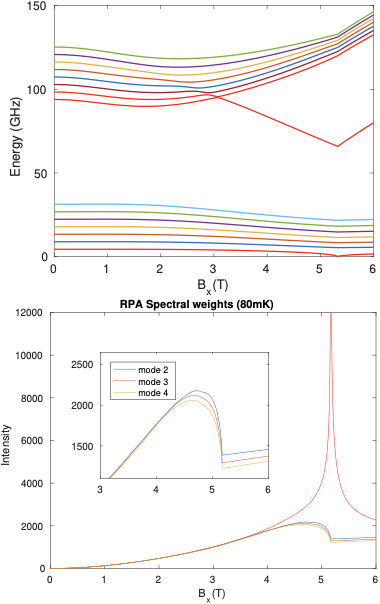 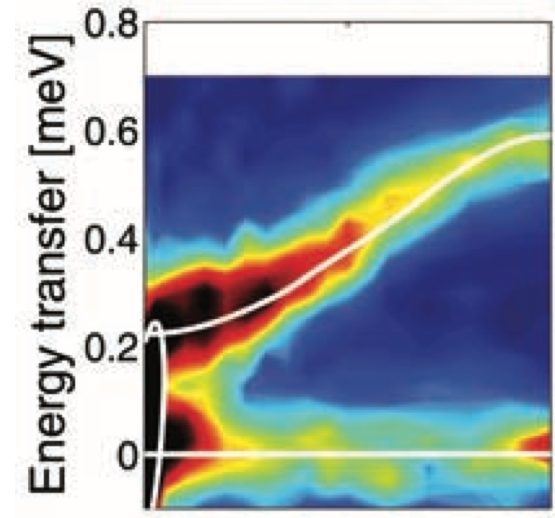 Probing the electronic excitations
Inelastic neutron scattering measurements near quantum phase transition
Energy scale of interband transition
Pure soft mode in absence of electronuclear coupling 
To resolve electronuclear excitation structure, need energies 1-2 orders of magnitude lower
Track excitation modes to below kBT  (3-4 μeV, <1 GHz)
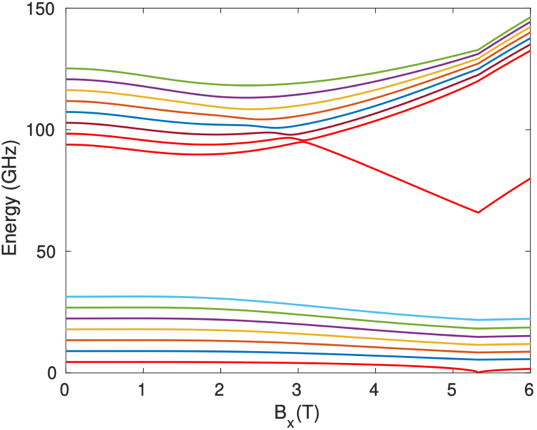 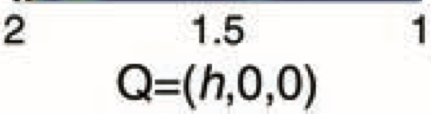 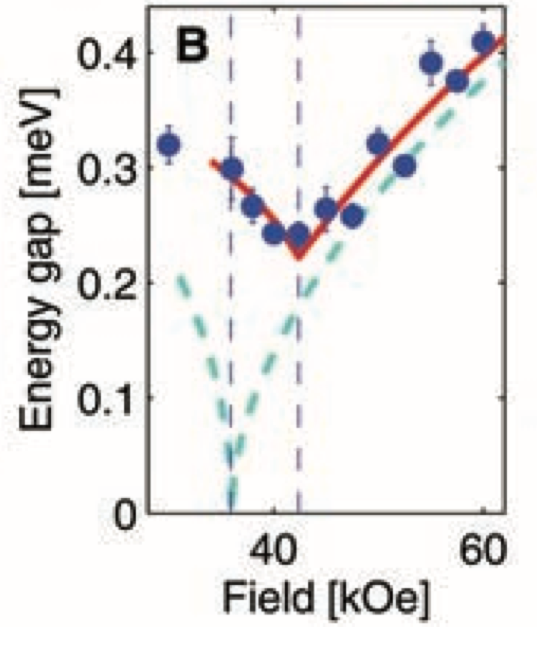 H. Rønnow et al., Science 308, 389–392 (2005)
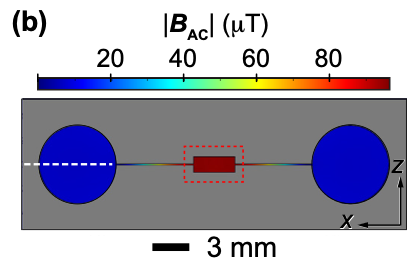 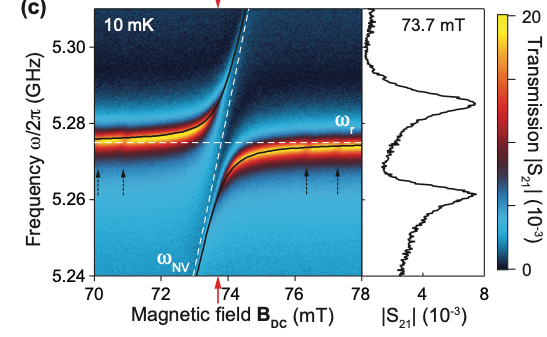 Loop-Gap Resonators for probing low energies
At low frequencies, cavities can be too large for apparatus constraints
2-d resonators (stripline, etc.) have poor uniformity/filling factor for bulk materials
Loop-gap resonator design: effective capacitor-inductor resonant circuit with wide frequency range
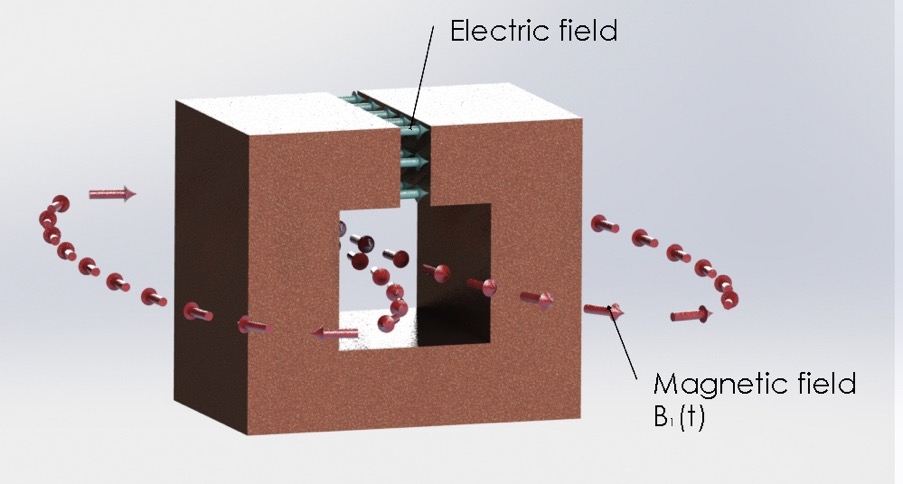 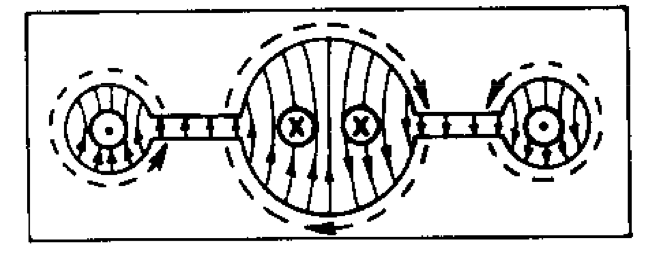 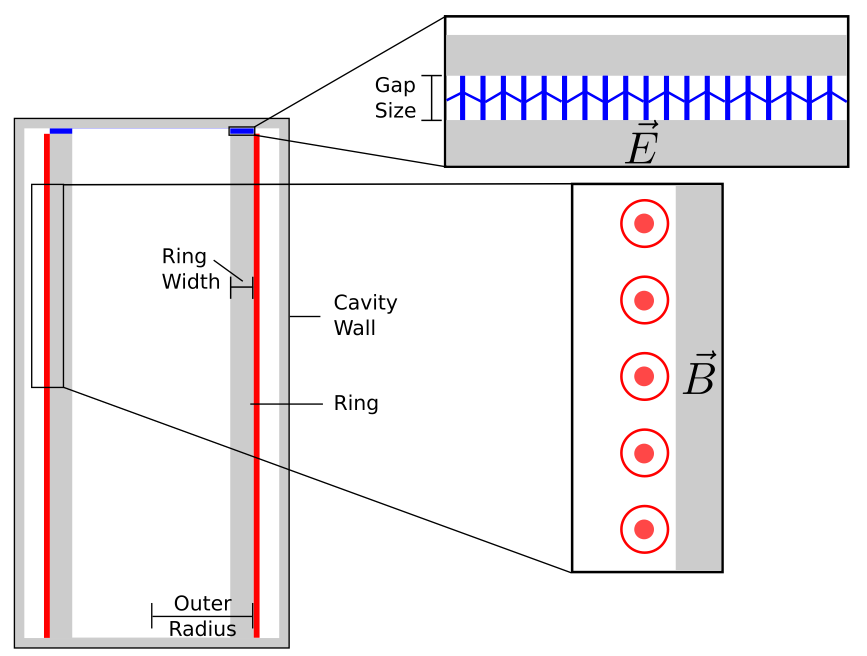 ESR: R. L. Wood et al., J. Magn. Res. 58, 243–253 (1984)
Diamond NV centers: J. Ball et al, Appl. Phys. Lett. 112, 204102 (2018)
Axion Dark Matter: B. T. McAllister et al., Phys. Rev. D 94, 042001 (2016).
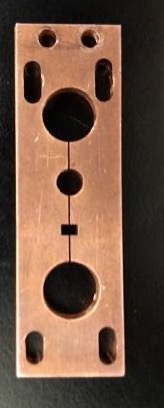 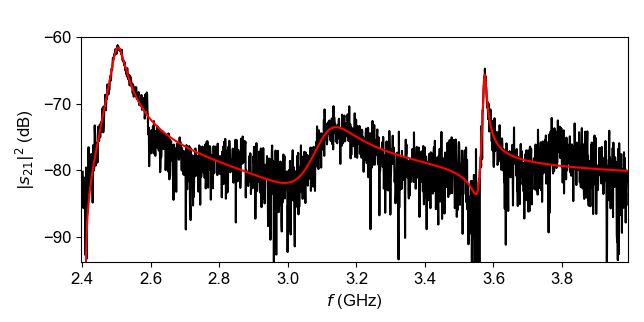 Microwave Measurements of LiHoF4
Ht = 5 T
4-loop 3-gap resonator to probe two frequencies simultaneously
Tune frequencies with sapphire shims in gaps
Microwave magnetic field along Ising axis 
OFHC copper for magnetic-field compatibility
0.9-5 GHz frequency range
Static magnetic field in transverse plane
All data taken at 80 mK
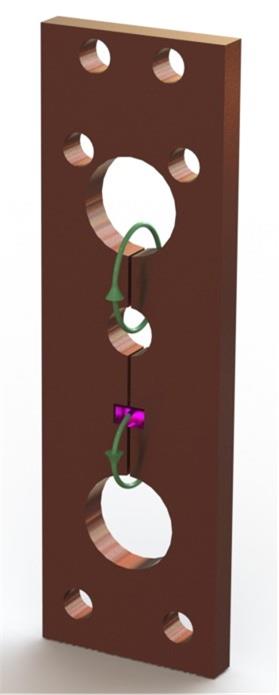 1 cm
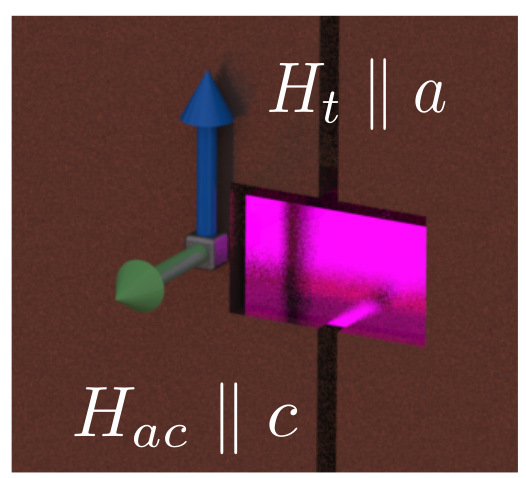 Tracking the soft mode in LiHoF4
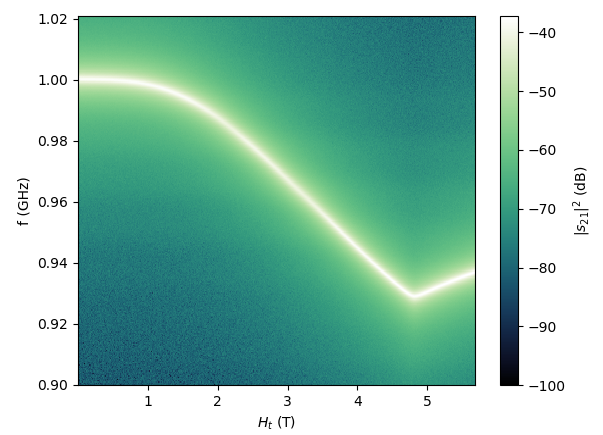 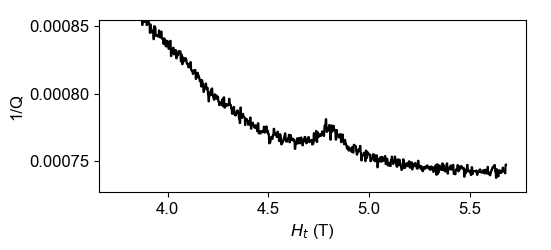 Measure spectra; scan magnetic field
Resonator f0 and Q give inductive and dispersive components of LiHoF4. 
Enhanced dissipation (peak in 1/Q) gives (Ht,f) position of mode
Near 4.9 T QPT: Dispersive mode seen down to 930 MHz (3 μeV)
Lower energies difficult to scan due to thermal occupation of states (T=80 mK = 1.7 GHz)
0.5 T below QPT: Mode at ~2.6 GHz, avoided level crossings due to hybridization with resonator photons
Mode softens to below kBT at cusp of phase transition
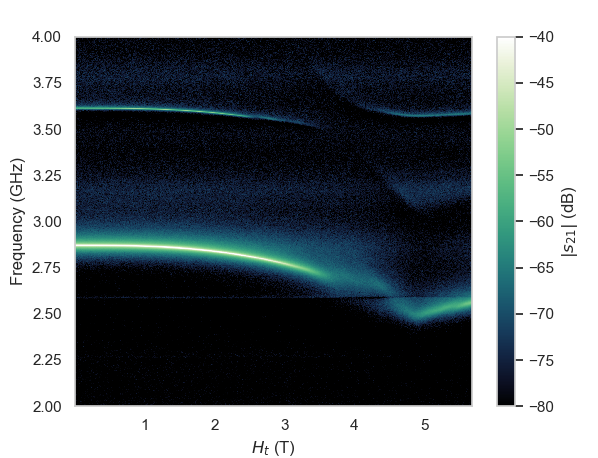 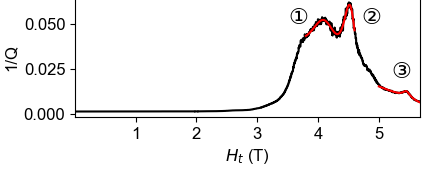 Higher excitation modes
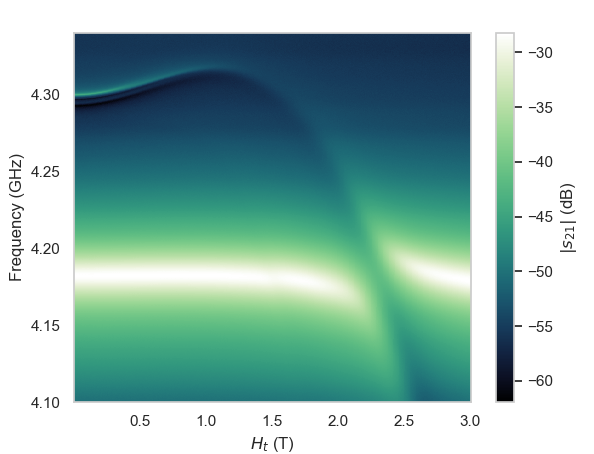 Away from QPT, E23 and E43 mode predicted to have larger spectral weight
Can do continuous tracking off-resonance from LGR mode
Two nearly-degenerate modes; non-monotonic field dependence
Avoided level crossing with resonator mode: model; enhanced magnon-photon coupling over limited frequency range 
Higher modes do not soften to zero at QPT; minimum frequency 2.9 GHz
Near QPT, difficult to disentangle E23 and E43 mode
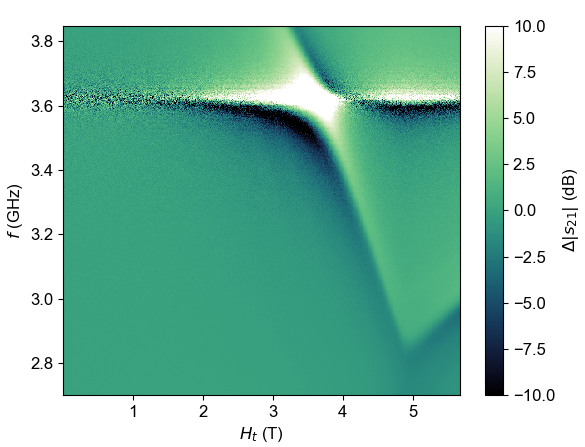 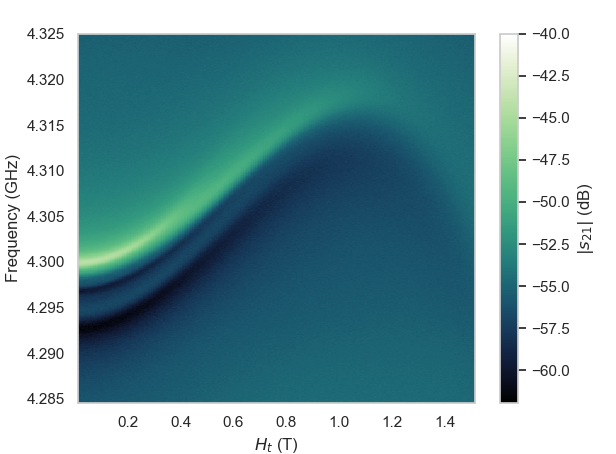 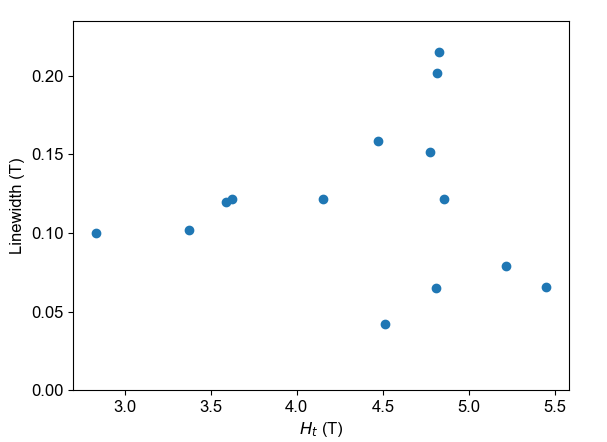 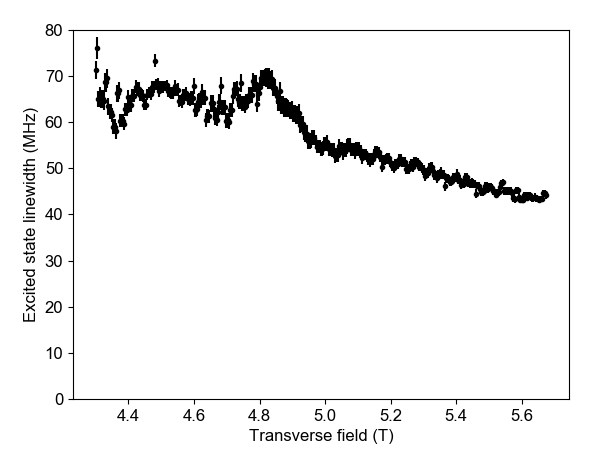 Fluctuations near the critical point
Soft Mode
(E21)
Compare effects of fluctuations on first mode (E21) vs. higher modes (E32, E43)
Look at evolution of linewidth in vicinity of critical point
Soft mode: Linewidth approximately doubles: strongly fluctuation-dominated
Higher excitation modes: Slight increase of linewidth (~15%): true critical behavior is cut off by gap even right at Hc.
Higher modes
(E32, E43)
Comparison of measurements and model
Low energy excitation persists to below 1 GHz (below kBT)
Excited-state transitions continuously trackable over entire magnetic field range
Some indications in data of E43, working on unambiguous fits to separate modes
RPA model accurately describes observed data, including low-field non-monotonic feature
Model omits mode-mode coupling: drives 7% mismatch in critical field
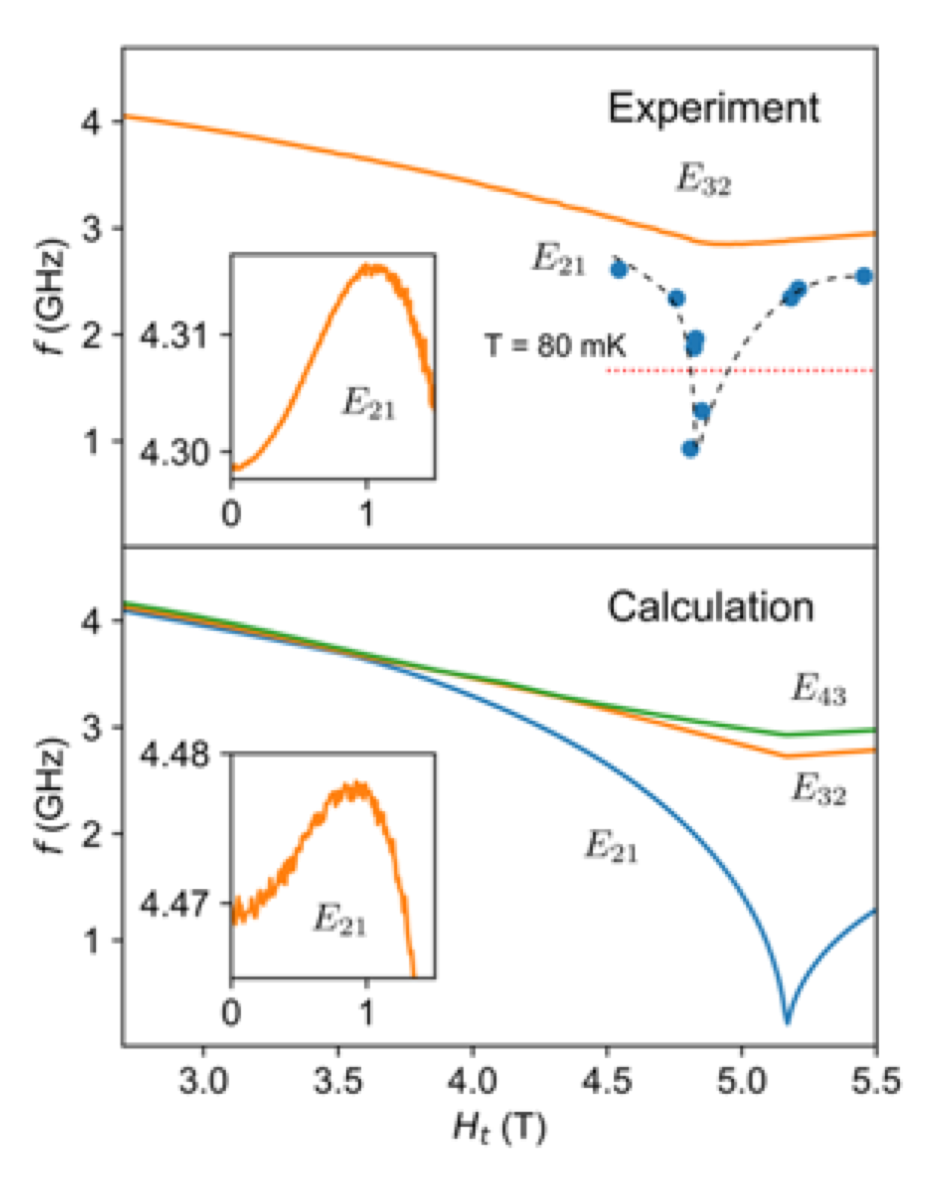 LiHoF4
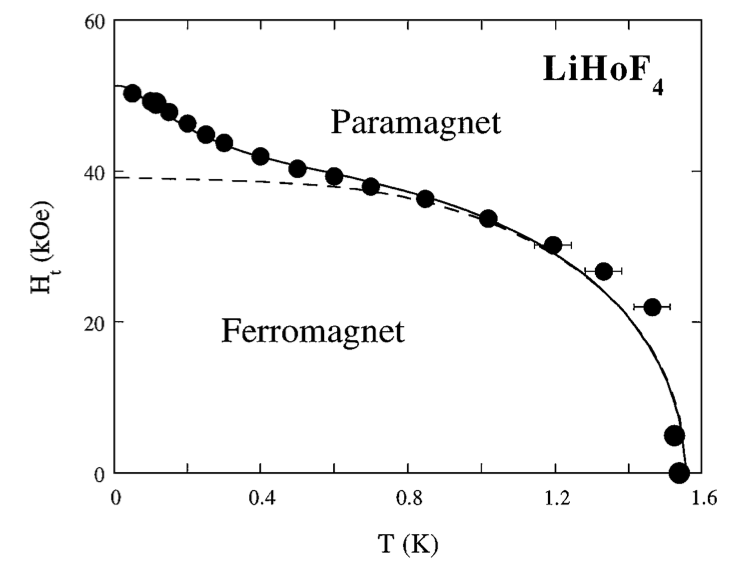 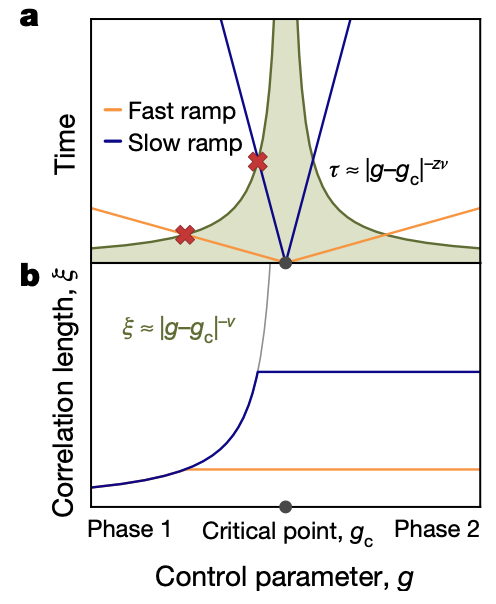 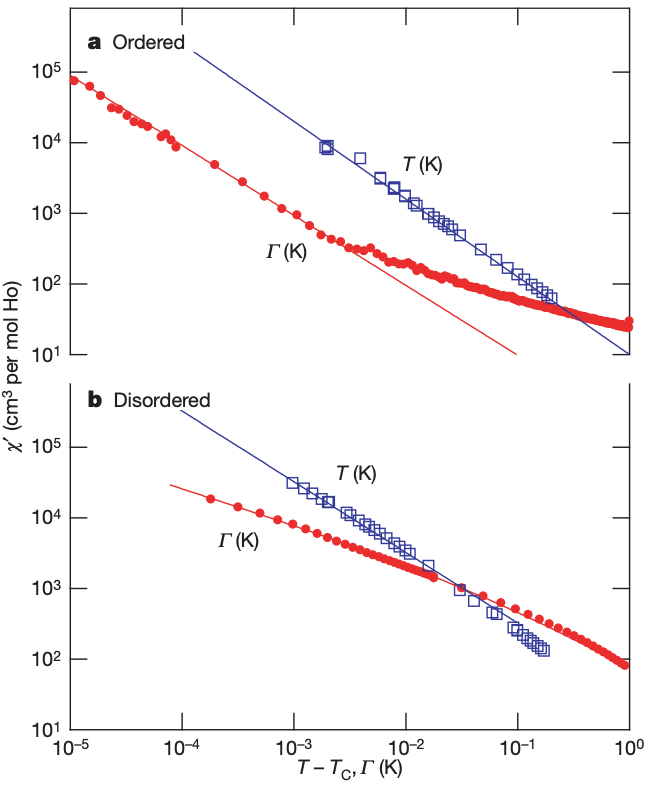 Next steps and open questions
Classical
Quantum
Is the soft mode robust under change of universality class?
Introduce disorder via Y doping
New critical exponents at QPT
Does disorder cut off mode softening?
Related AF compound LiErF4
Nonlinear response: What happens if we drive the mode population out of equilibrium?
Allow rapid transition between ferromagnet and paramagnet states
Quench dynamics
LiHo0.44Y0.56F4
Quantum
D.M. Silevitch et al., Nature 448 467 (2007)
D. Bitko et al., Phys. Rev. Lett. 77, 940 (1996)
A. Keesling et al., Nature. 568, 207 (2019).
Summary and Outlook
RF spectroscopy to probe low-energy modes in vicinity of quantum phase transition
Finite-temperature RPA calculations to connect with underlying Hamiltonian
Quantum criticality persists in presence of incoherent nuclear spin bath
Importance of understanding hybridized collective modes 
Beyond quantum criticality, understanding hybridized collective modes applies to quantum annealing and similar problems
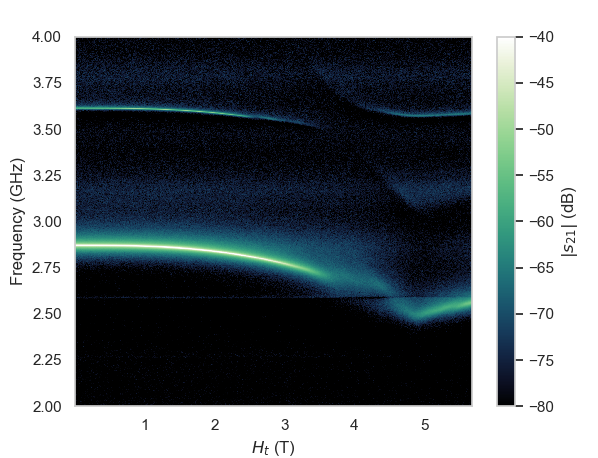 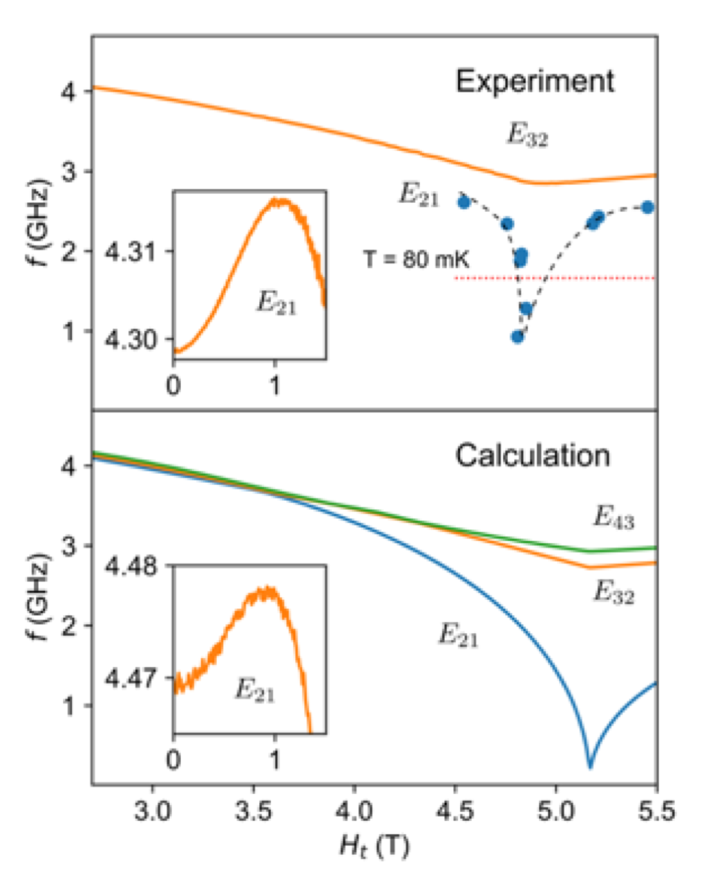 Acknowledgements
Caltech
Thomas Rosenbaum
Matthew Libersky
Hayward Melton

UBC
Philip Stamp
Ryan McKenzie